IHEP 9-cell Cavity Work(Oct. 24-28)
Jiyuan Zhai, Conglai Yang, Mineyuki Asano


October 31, 2016, KEK, Japan
Week Schedule
Inner Surface Inspection
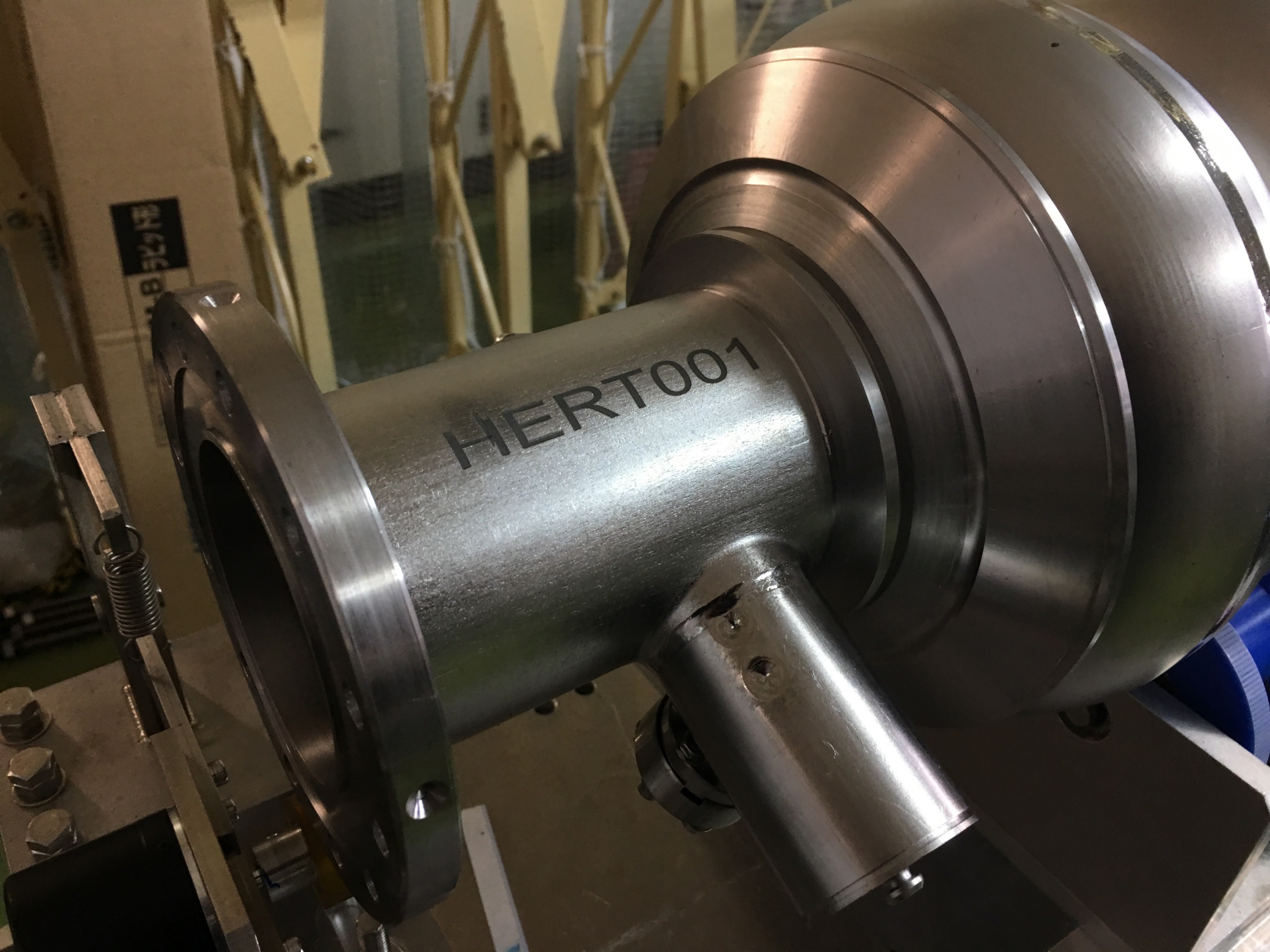 Burnt Paper Scraps on Equator Area
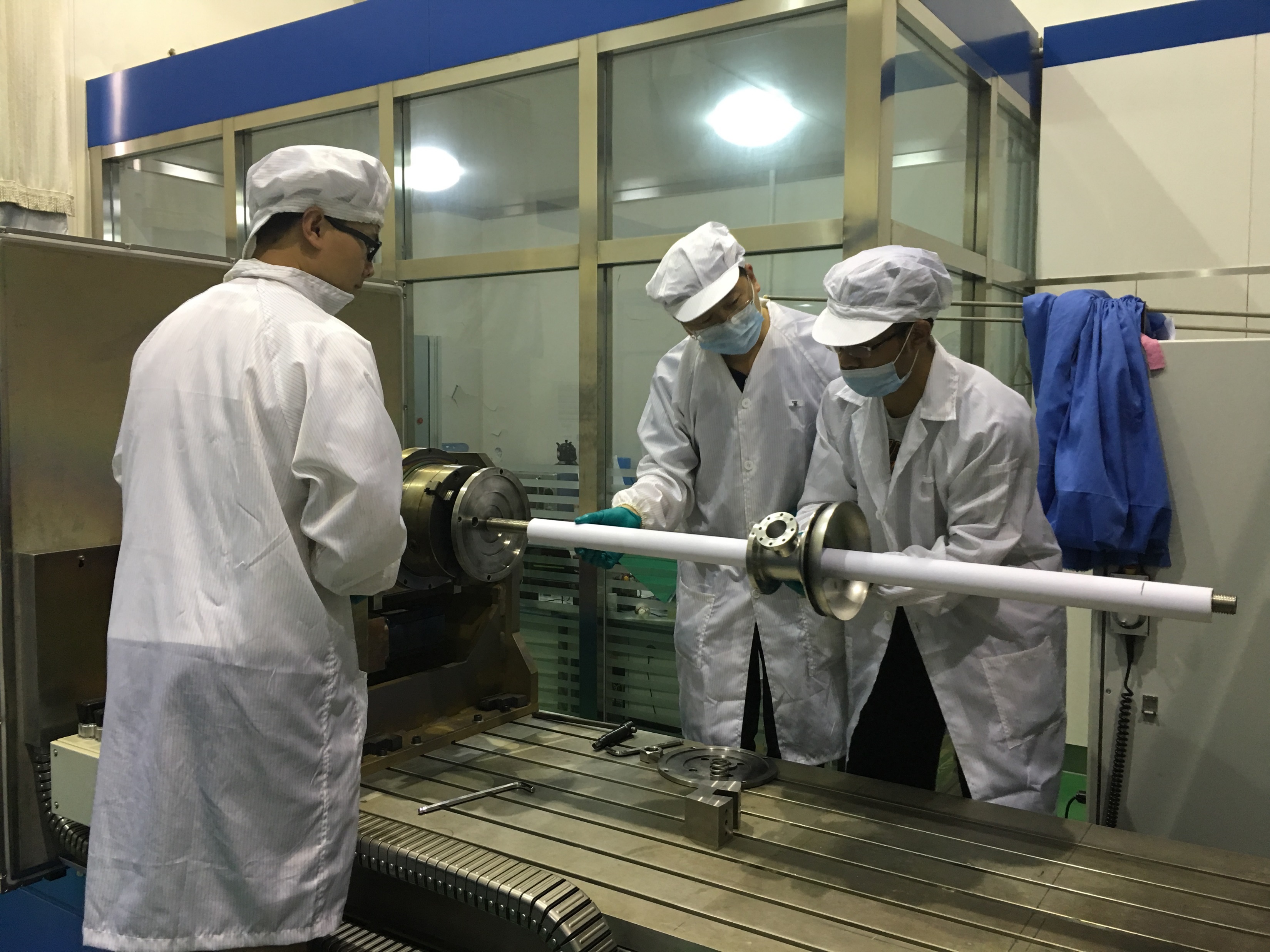 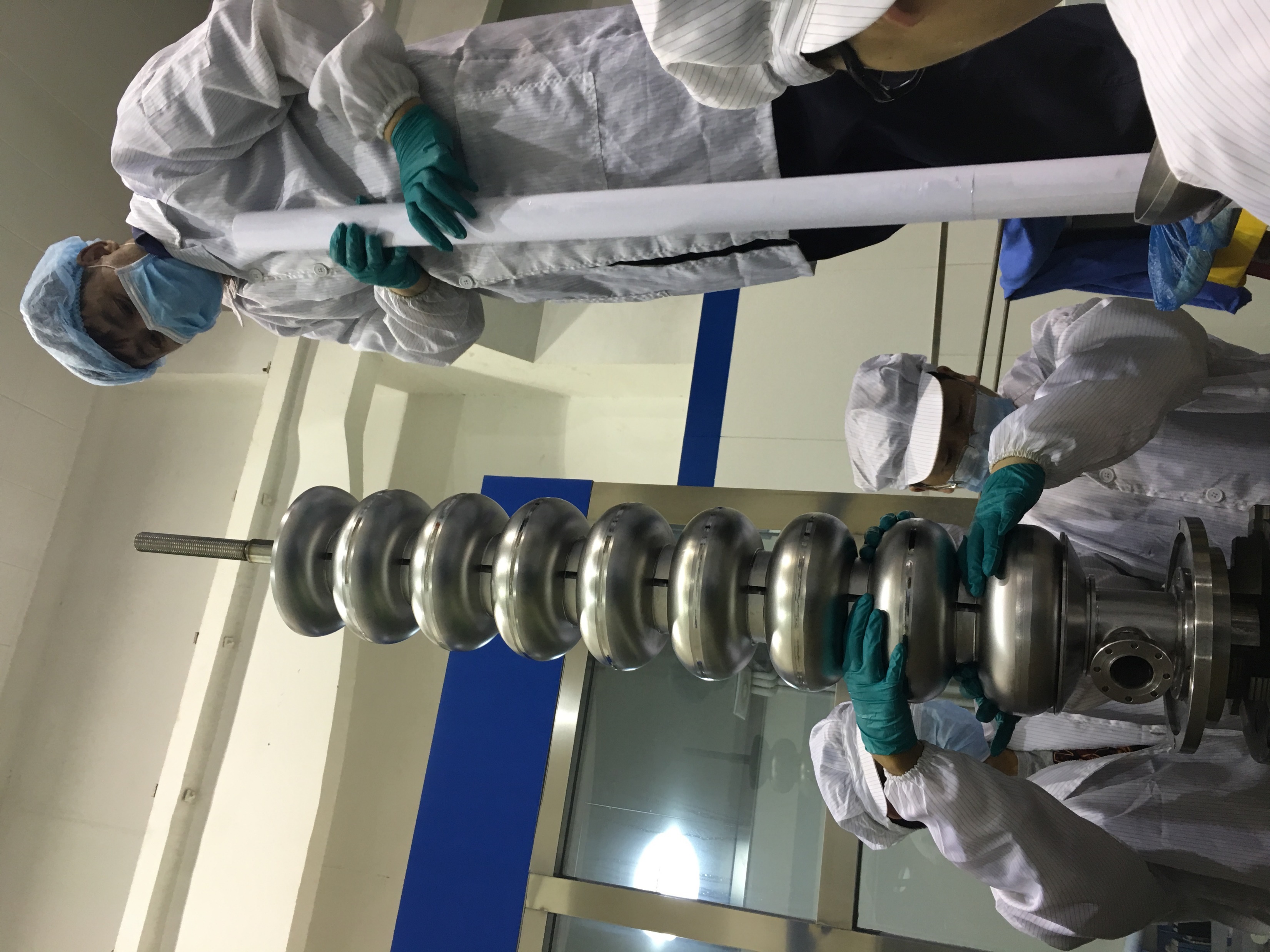 before wipe
after wipe
E01: 76 deg (and many in other cells)
Burnt scraps of the protection paper jacket of the center screw in final EBW assembly; wipe the end cell (cell#1&9) equator by hand, dust disappeared; Will be removed by rinsing and ultrasonic cleaning.
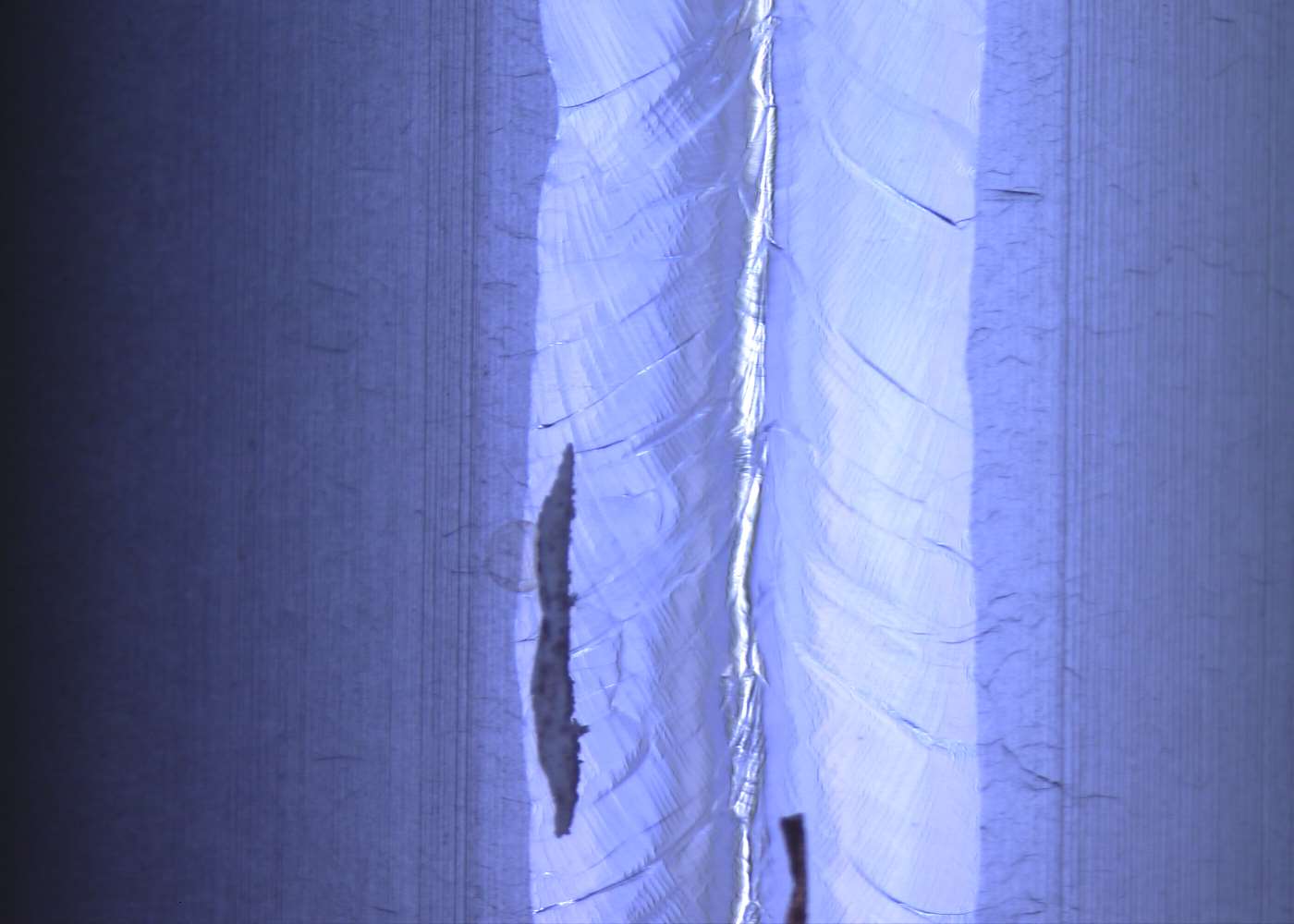 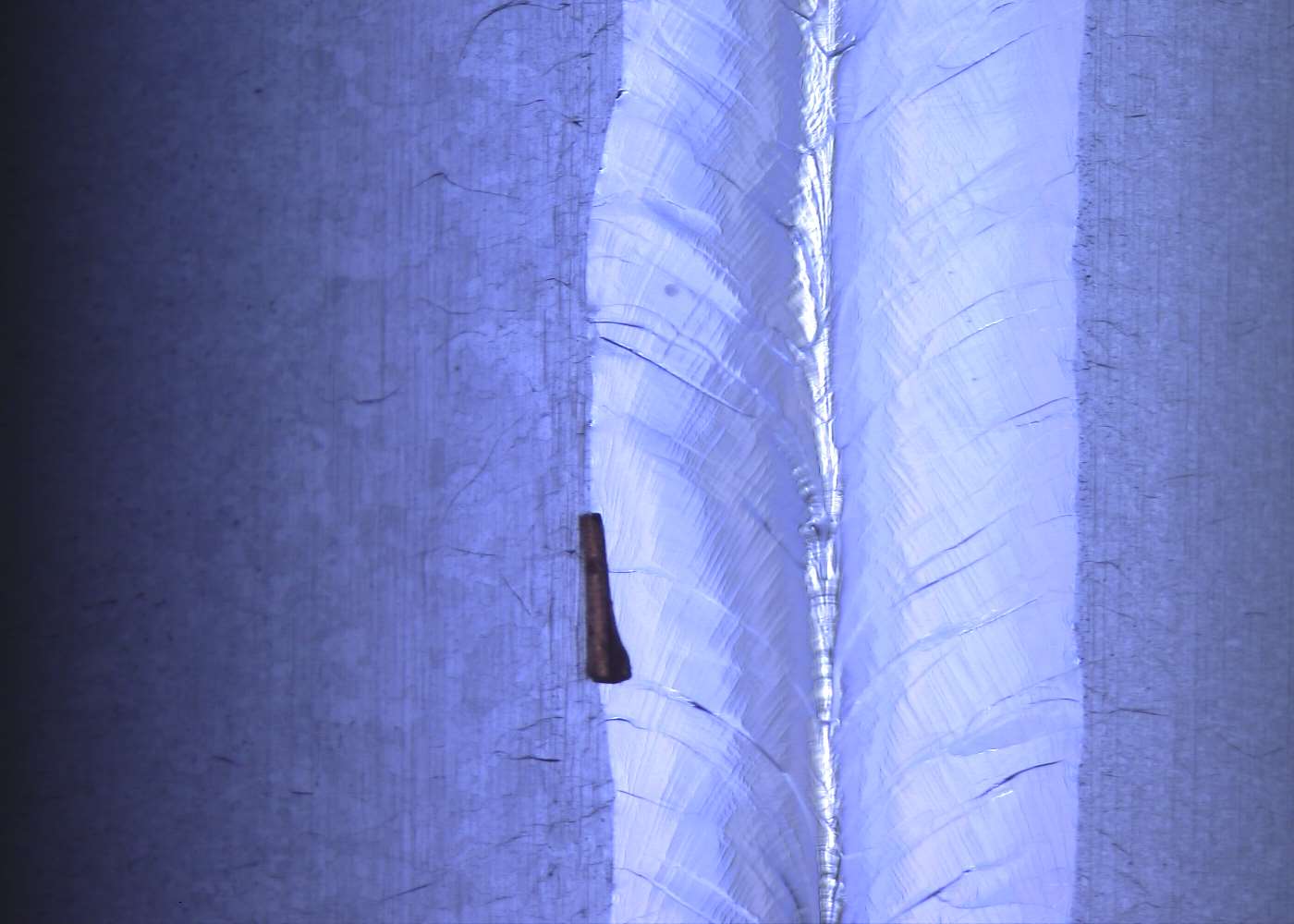 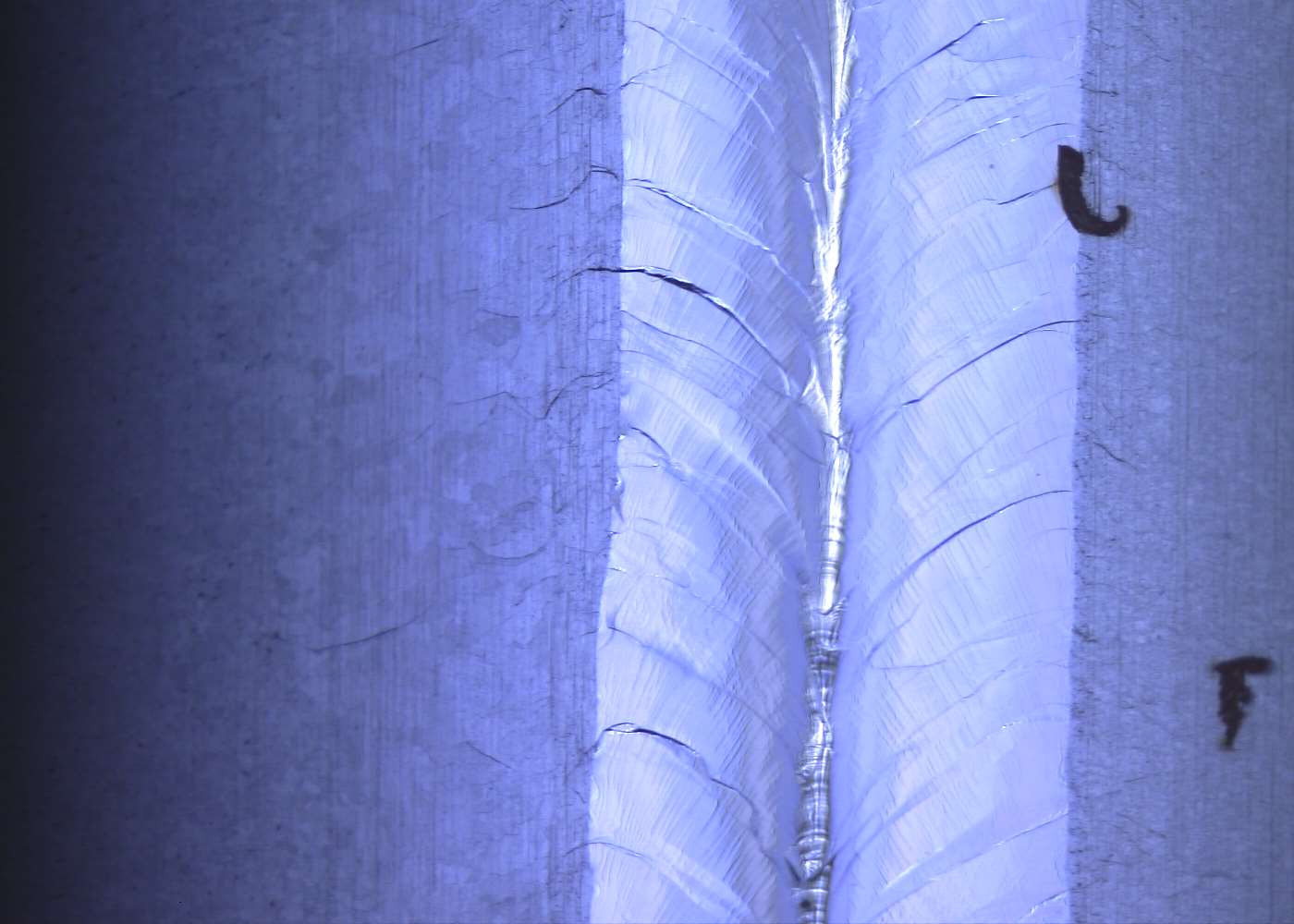 Burnt paper scraps in middle cells
E09: 72 deg (removed by hand wiping)
Equator Defects: Suspected Dusts
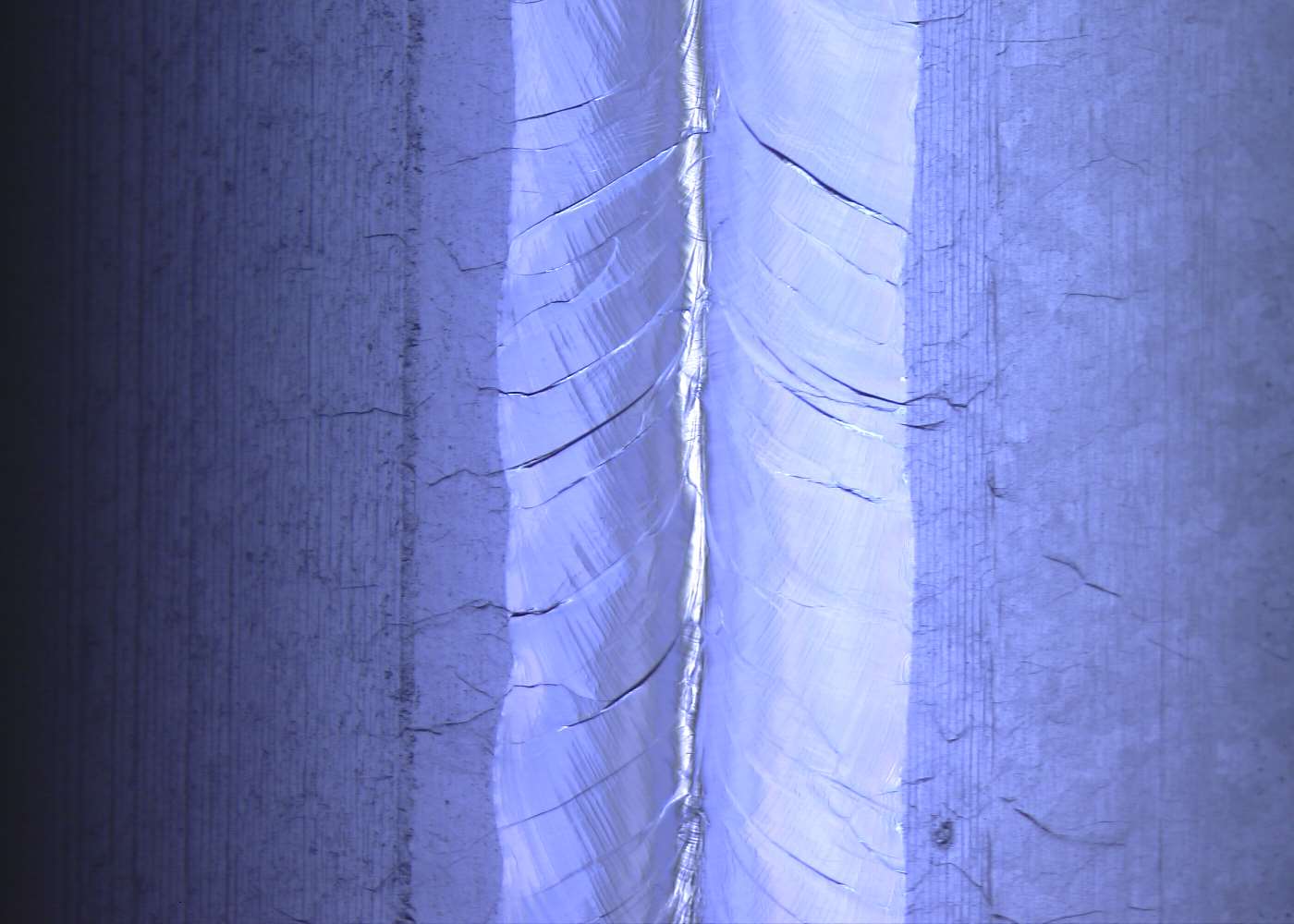 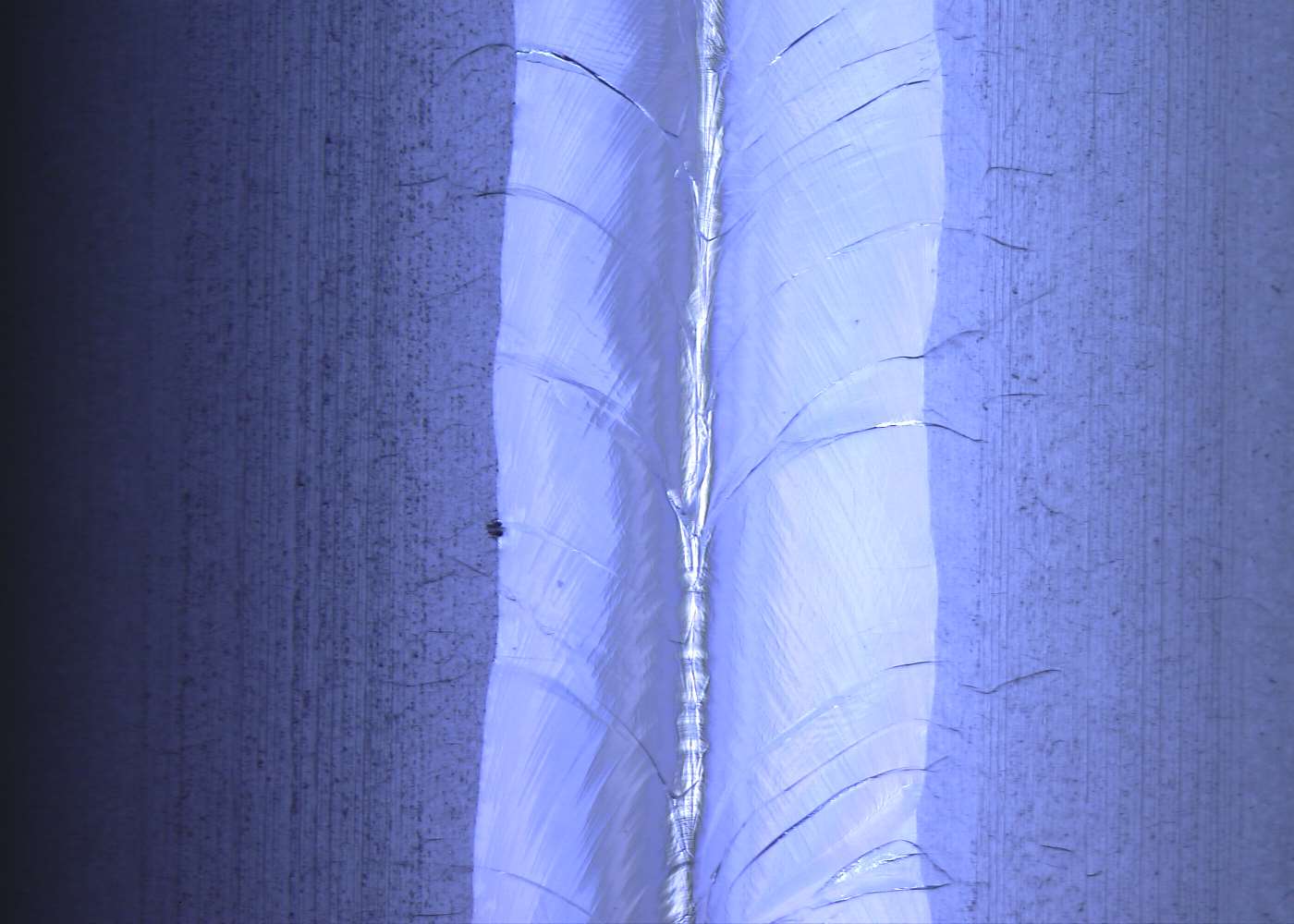 E02: 54 & 293 deg; E08: 252 deg
suspect dust; hope to disappear after ultrasonic cleaning and pre-EP. If not, local grind before EP2
Equator Defects: Undercuts
E09: 36 deg; E07: 104 deg (and many in other cells)
hope to smooth by EP
Equator Defects: Lathe Cutter Pits
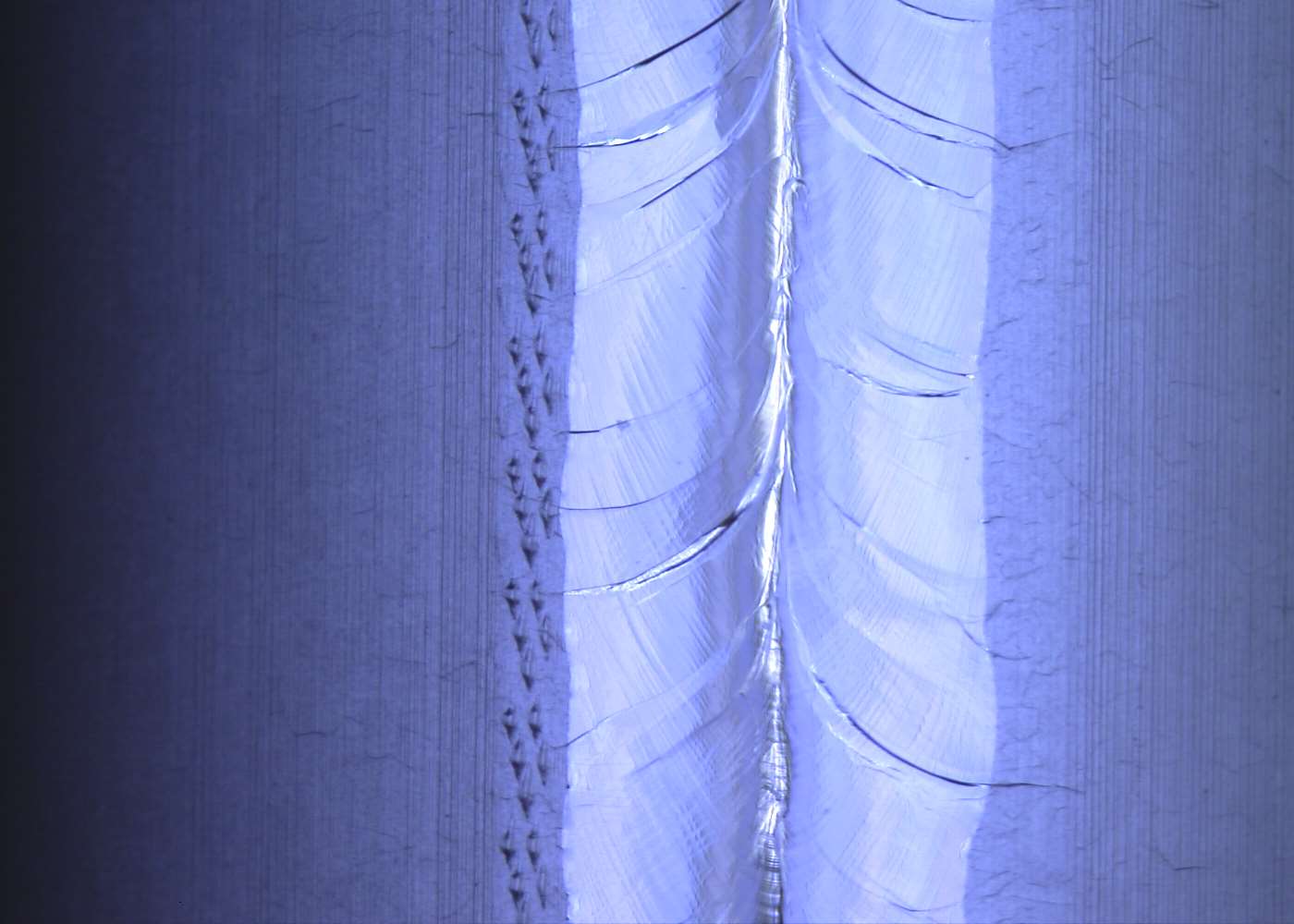 E04: 121~144 (~1 cm) & 225 deg
due to initial dumbbell vibration during turning; hope EP can smooth the pits
Equator Defects: Narrow Down
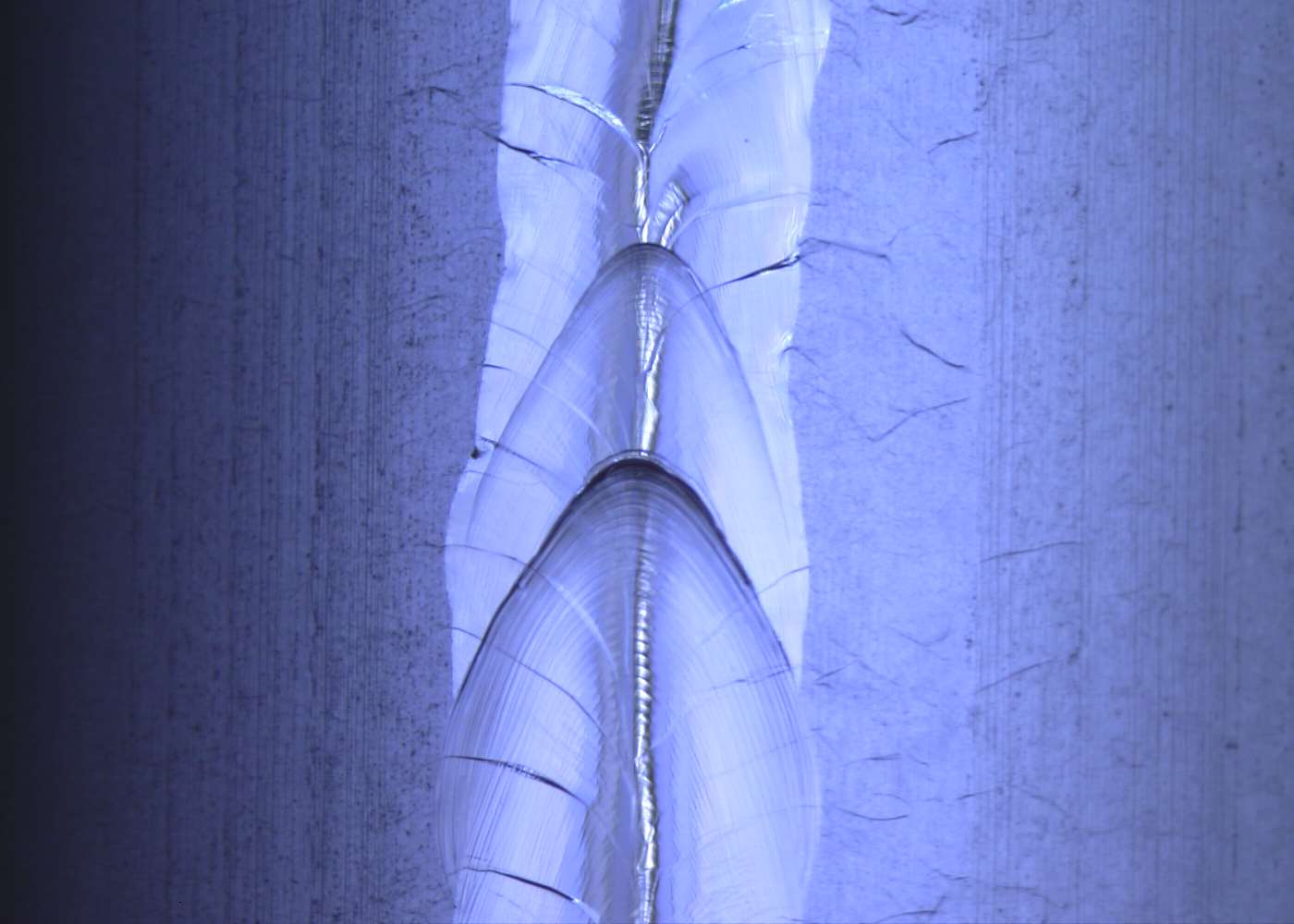 E08: 27 (18-32) & 113 (63, 108, 121) deg
Seems full penetration; EP will smooth the uneven welds.
Iris Defects
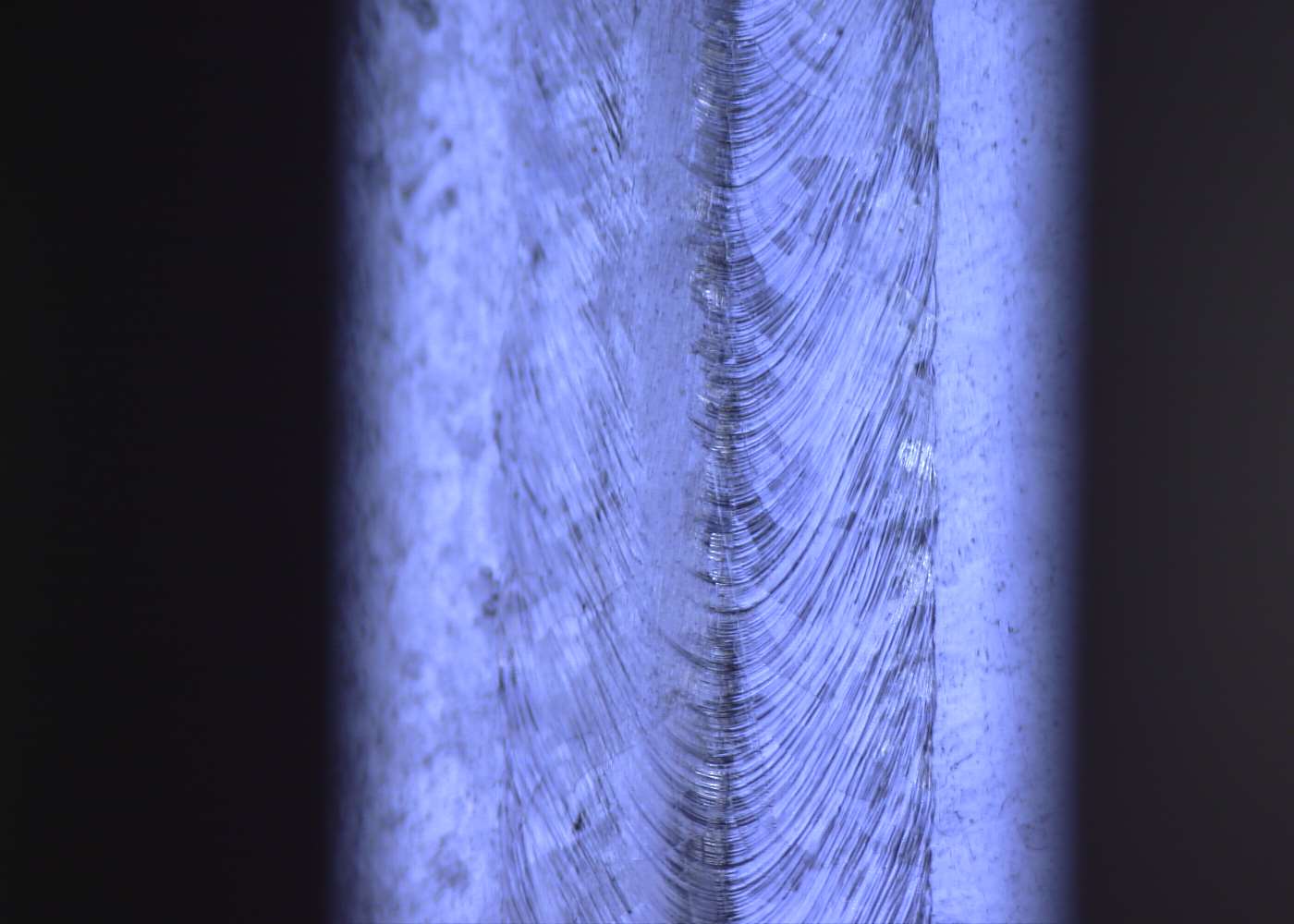 i8-9: 81 deg; i1-2: 99 deg; i2-3: 72 deg (original not-grinded weld)
Most of the iris area grinded by hand because of deep drawing pits and grooves; 
smooth by EP
Cavity Frequency and Field Flatness Check
As-received Frequency and Field Flatness
Pi mode Freq: 1301.545 MHz
As-received field flatness: 64 %
Cavity Frequency and Length Control
One-side equator EBW shrink: 4.7 mm / 18 = 0.26 mm
EBW freq increasing: 0.26 mm * 5.23 MHz / mm = 1.37 MHz 
Unknown freq increasing: ~ 1.6 MHz
Average cell pre-tuning squeeze length: ~ 0.7 mm
Euro-XFEL Data (400 RI 9-cell cavities)
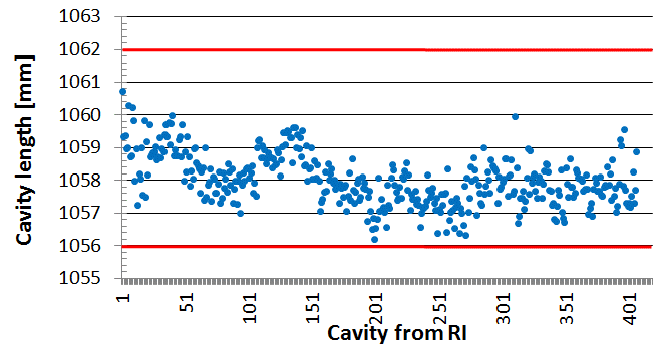 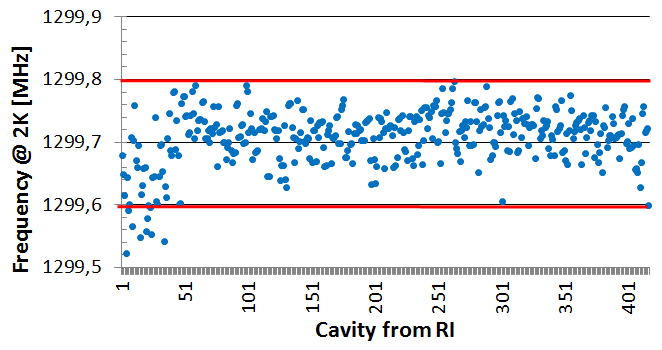 W. Singer et al., Phys. Rev. Accel. Beams 19, 092001 (2016)
Pre-tuning Amount
pretuning target
8 Pi / 9
7 Pi / 9
6 Pi / 9
5 Pi / 9
4 Pi / 9
3 Pi / 9
2 Pi / 9
Pi / 9
Flange Seal Surface and Fit Check
Seal surfaces OK.
Pick-up port flange 0.5 mm lower than design, to use double washers to avoid digging the bolts into the beam pipe.
Vertical test (input, pick-up and electron-probe) flange and HPR flange fit OK. 
Plan to use KEK’s vertical test components for PKU TESLA cavity, so Qin and Qt will be the same (< 1 mm fabrication error).
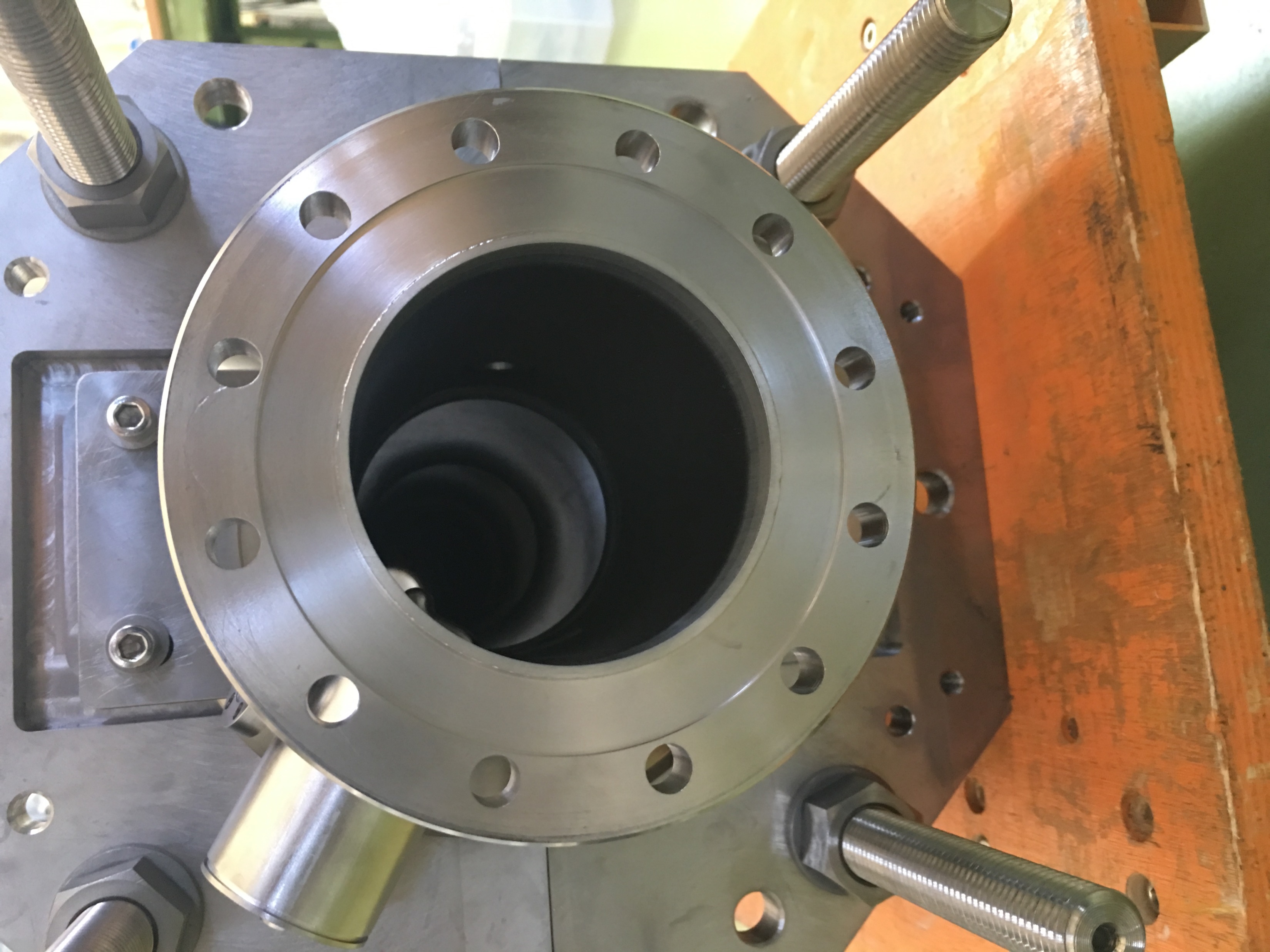 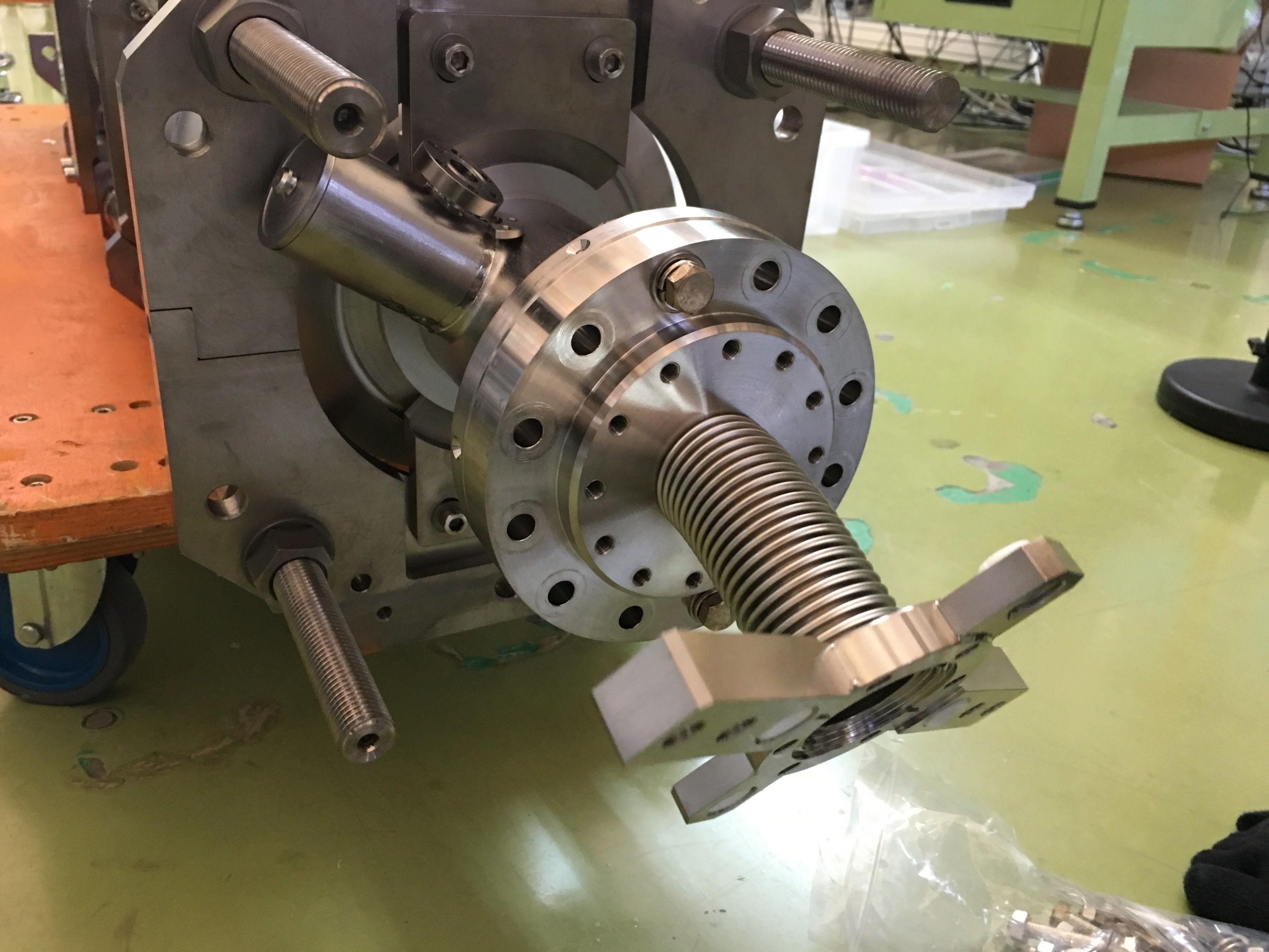 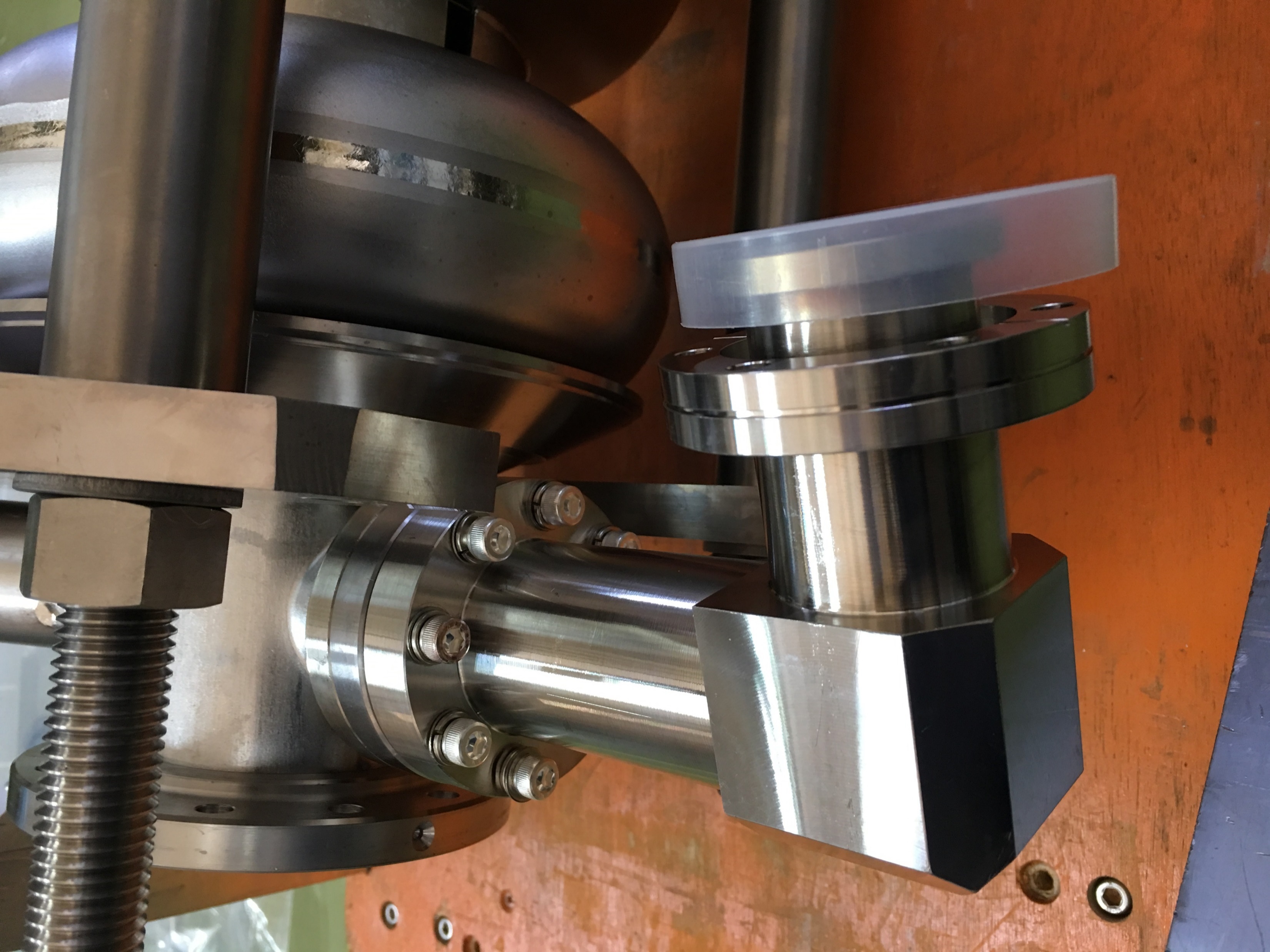 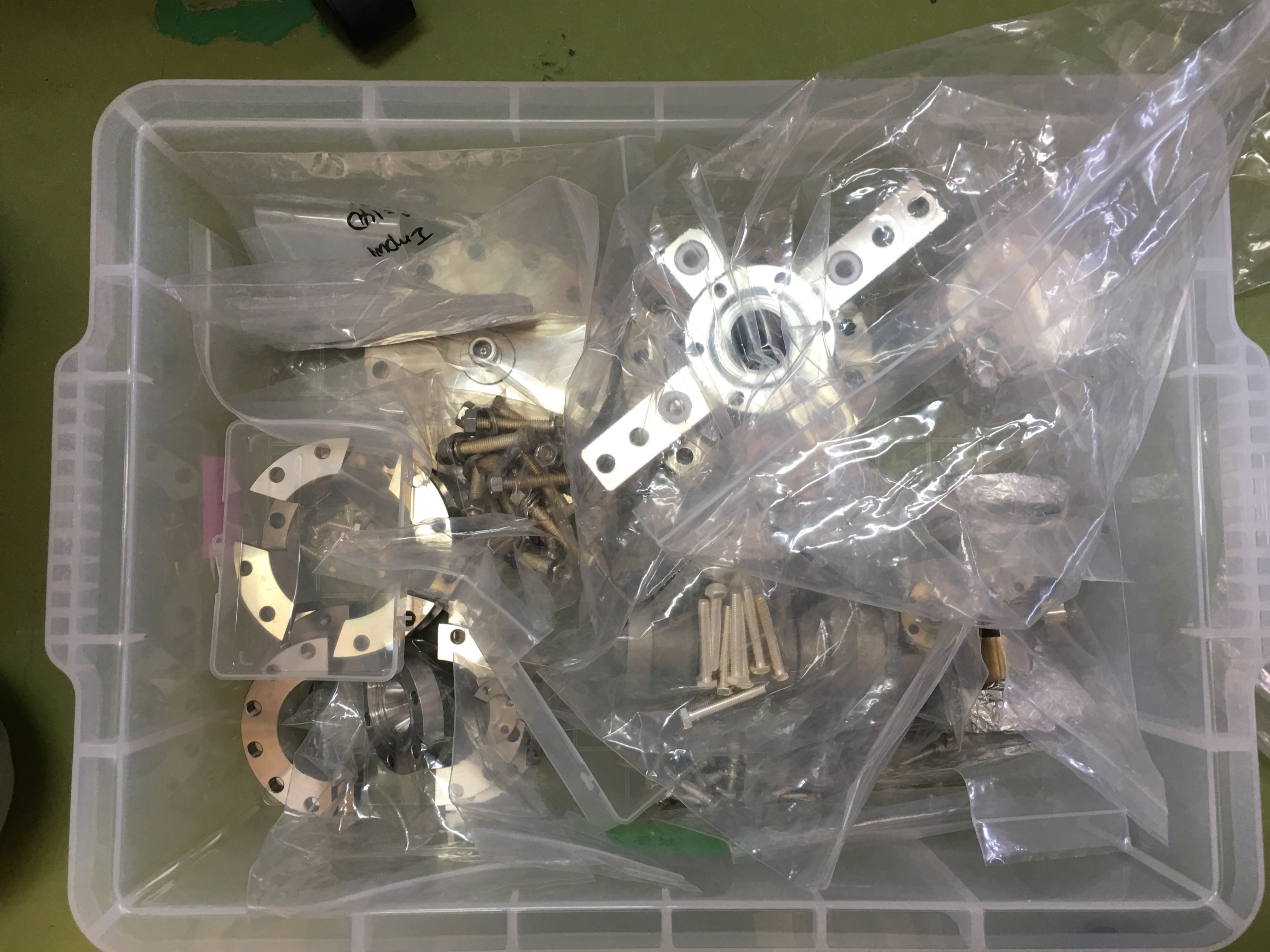 Redesigned Cavity Support Jig
U shape frames for the four rods
Adjustable stiffening ring supports and end-support 
More assembly steps, but less lateral and longitudinal deformation of cavity
Pre-EP & EP1 Preparation
Cavity move to EP area
Cavity outside and inside “car wash”
Put into FM-20 detergent 500 mL (2 % of cavity volume 25 L)
Ultrasonic cleaning (50 C, 2 h), dry
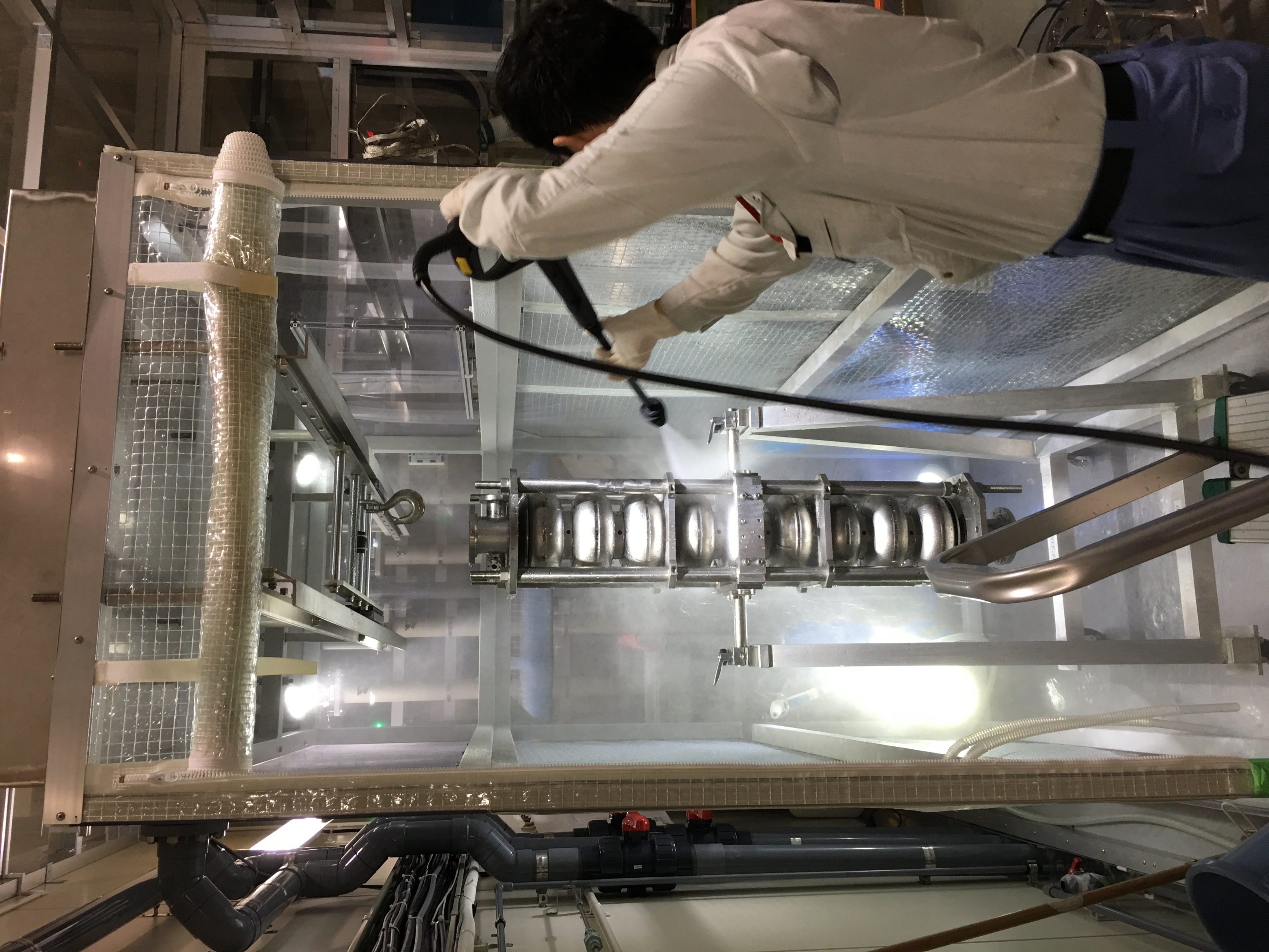 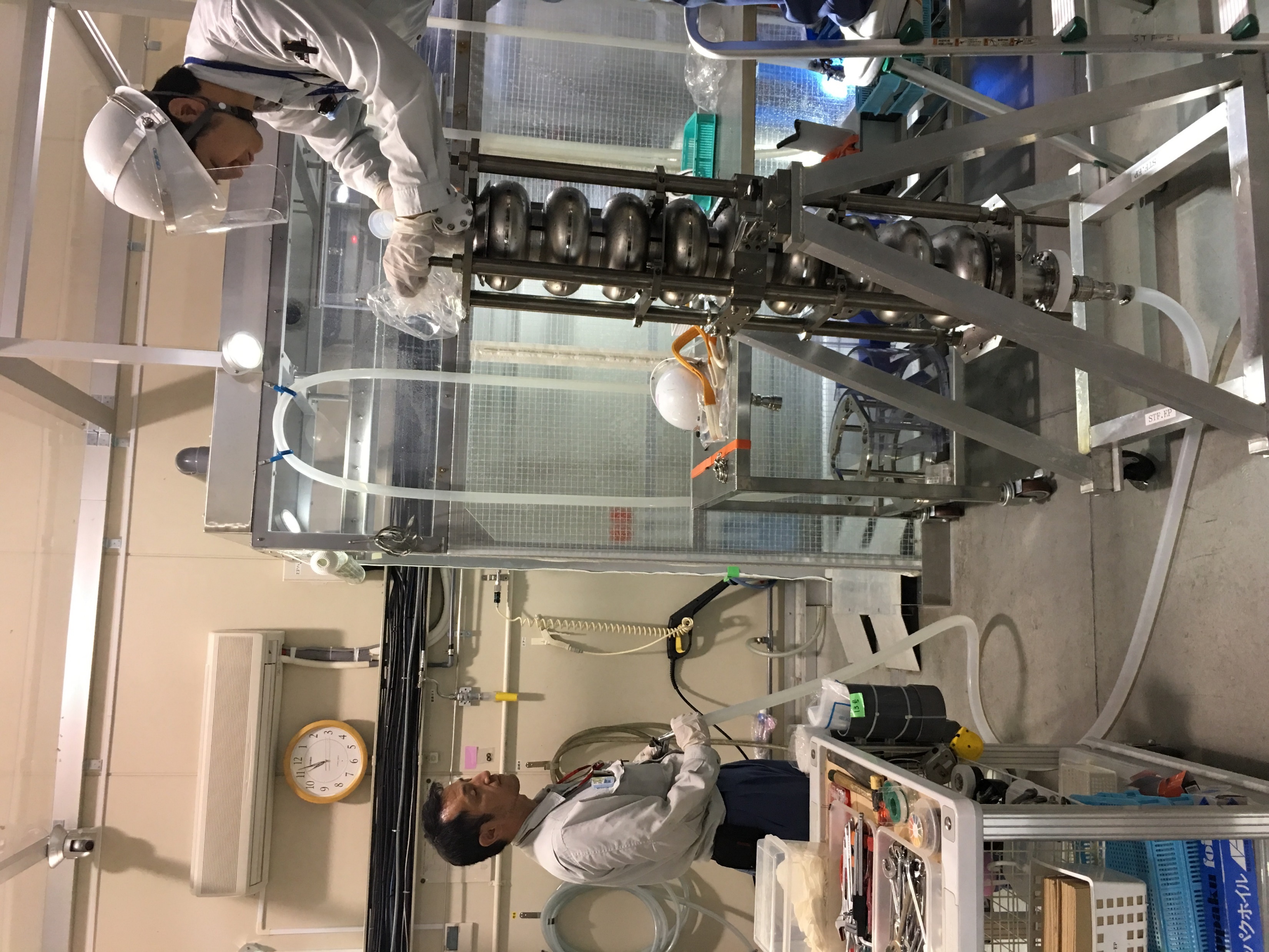 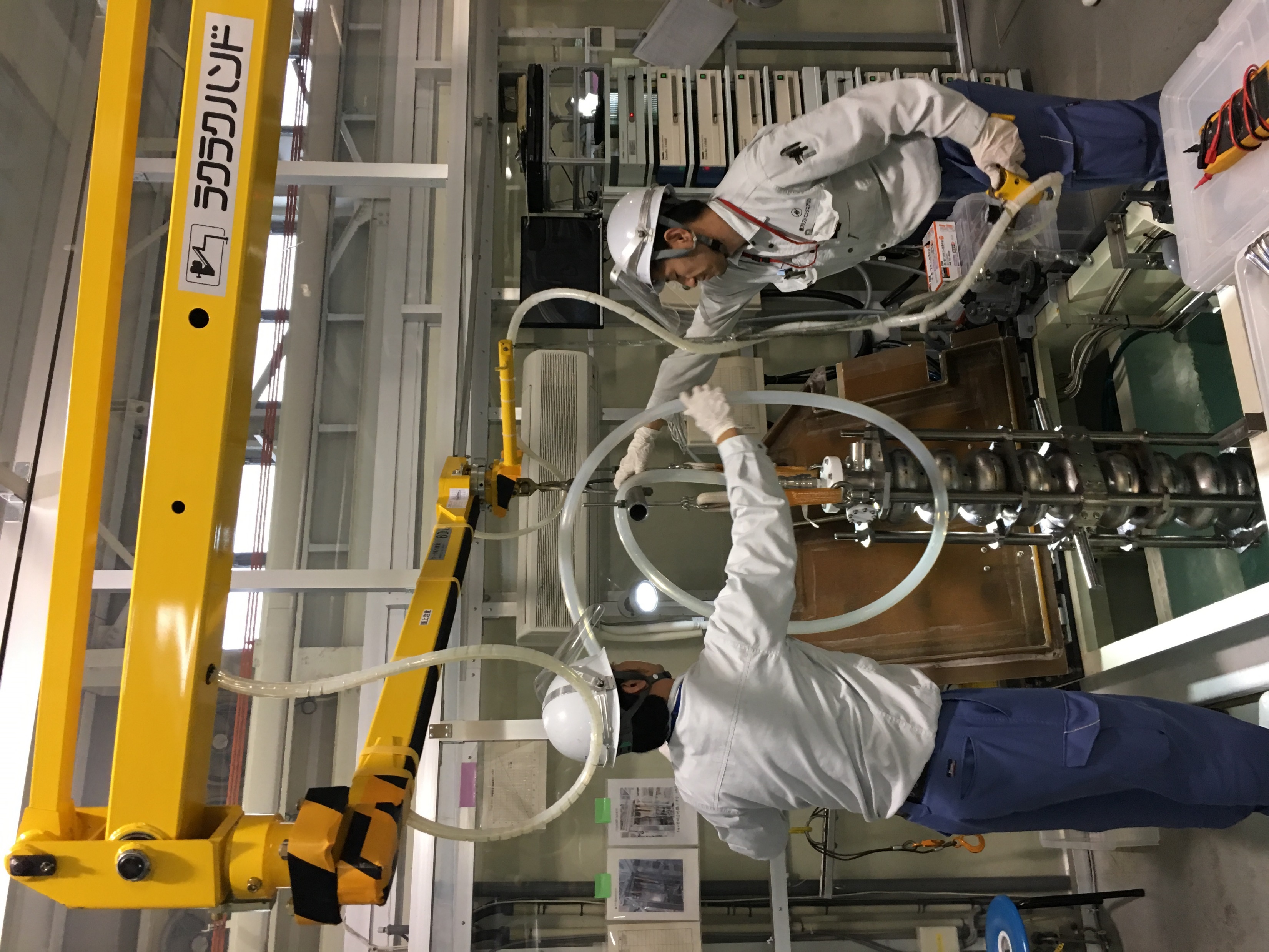 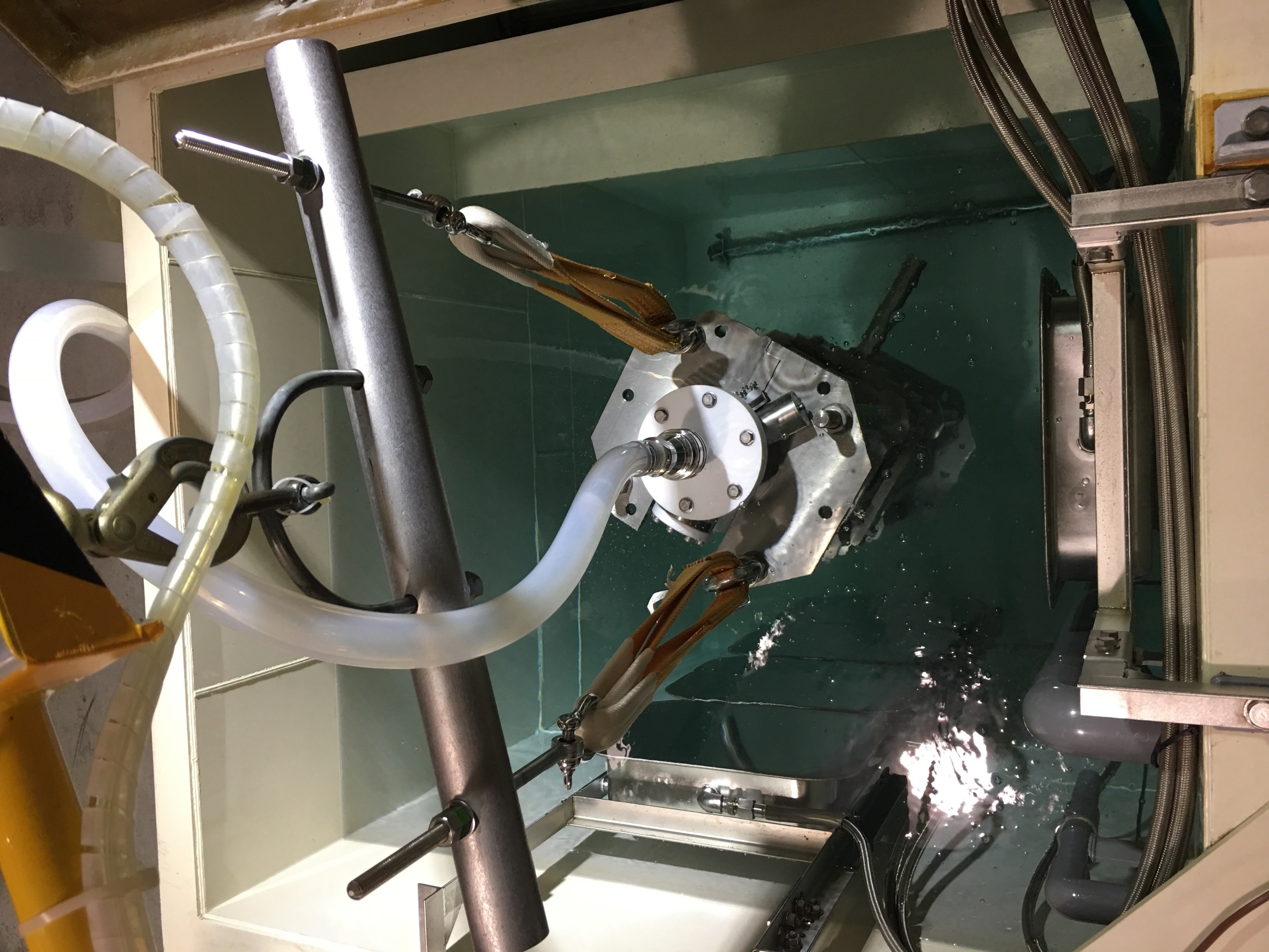 7th Vertical Test of KEK 1.5-cell SRF-Gun
Cavity Q0 Measurement of STF Cryomodule
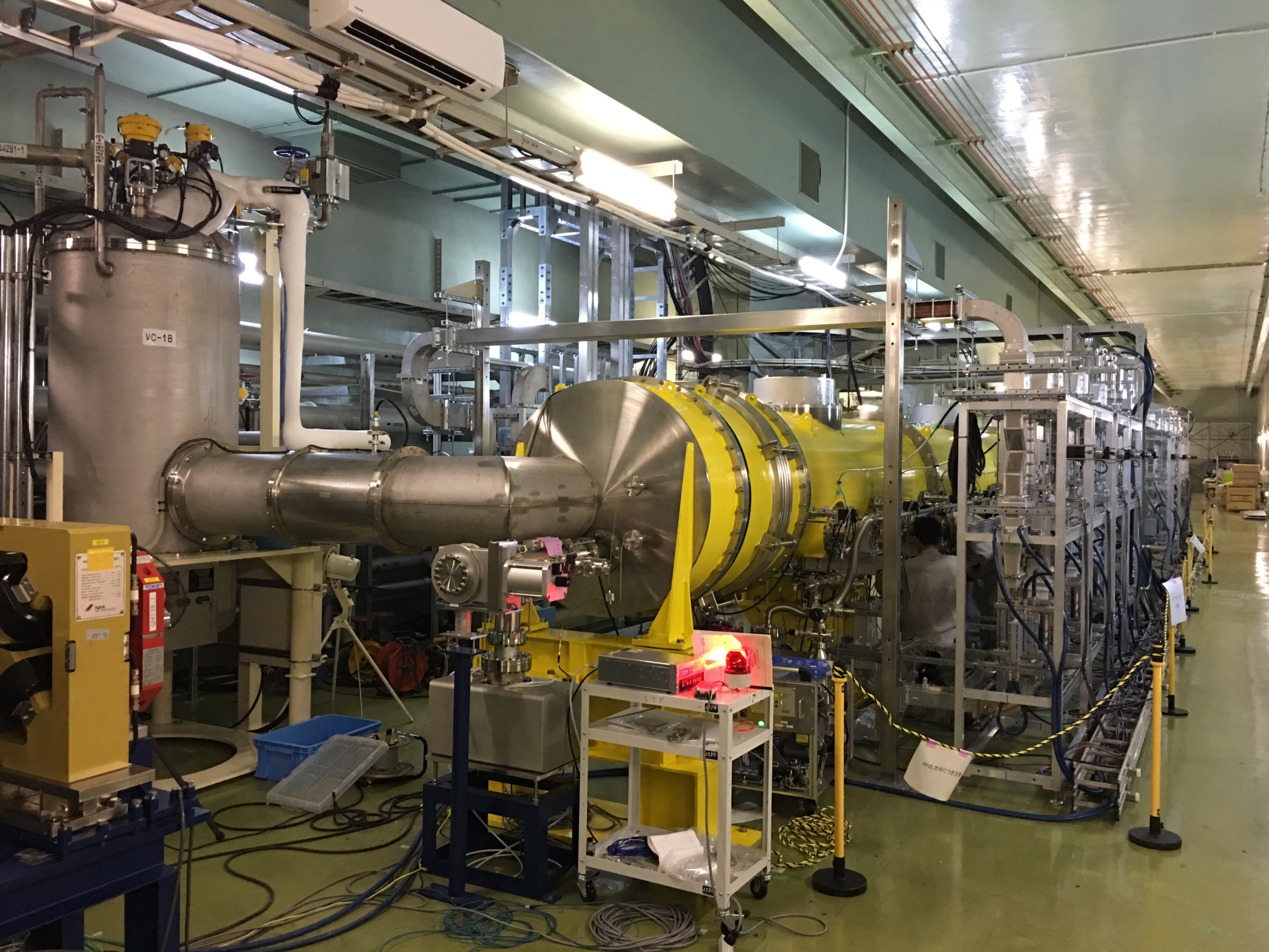 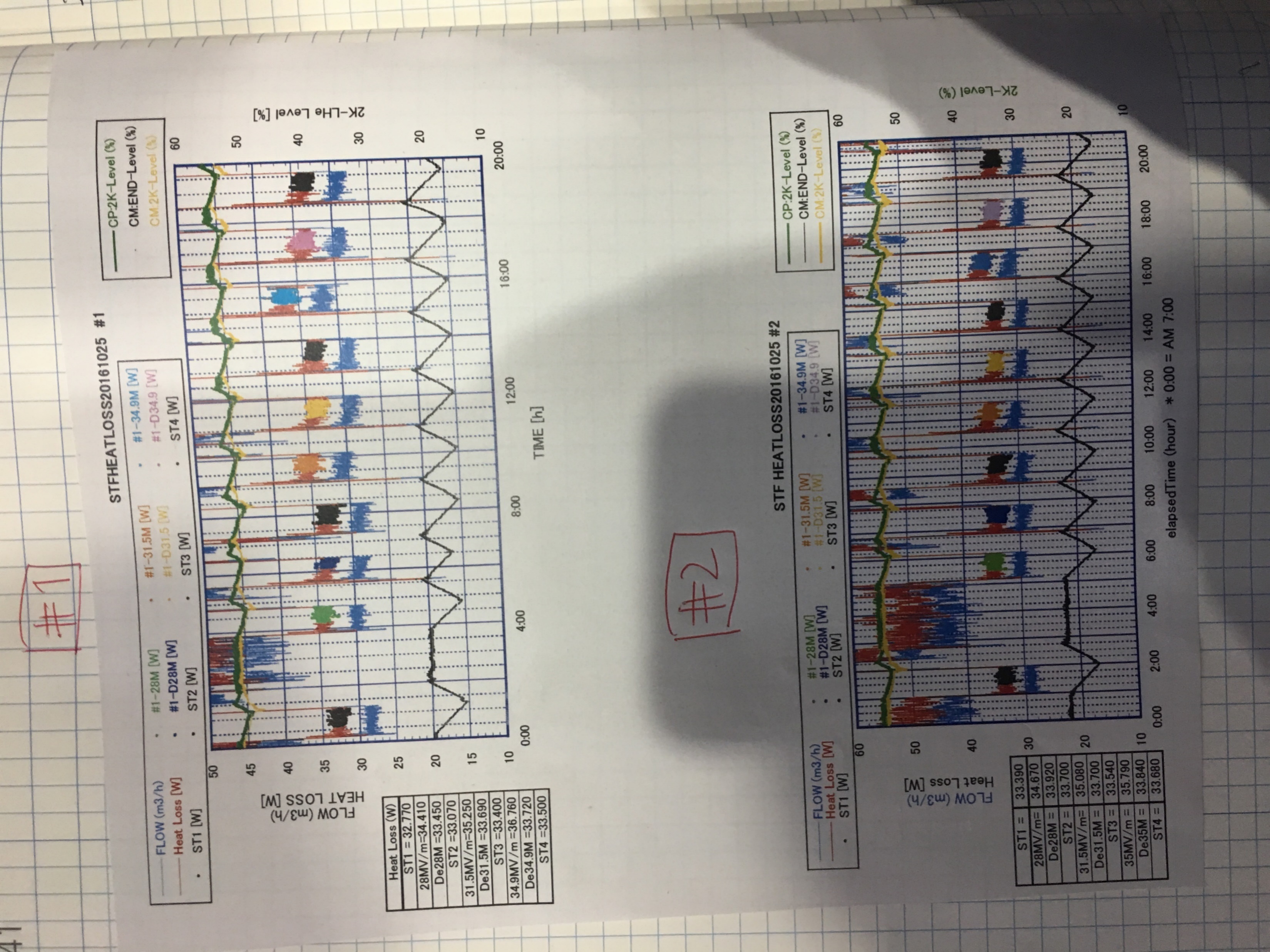 Summary
As received weld inspection and flange check done
Cavity flange OK for the seal, and vertical test and HPR flanges
No serious weld defects, but contamination during EBW assembly. Plan to do inspection after pre-EP & EP1 and annealing, local grind if big defects remain (in the week of November 14th) 
Cavity frequency and length OK for vertical test performance study, and having margin for further treatment.